THE SAN ANTONIO RIVER AUTHORITY             FRESHWATER MUSSEL PROGRAM
Freshwater Mussel Program
Adult Survivability
Mission Reach Intensive Nekton Survey
Juvenile Propagation
Habitat Suitability
Species of Interest
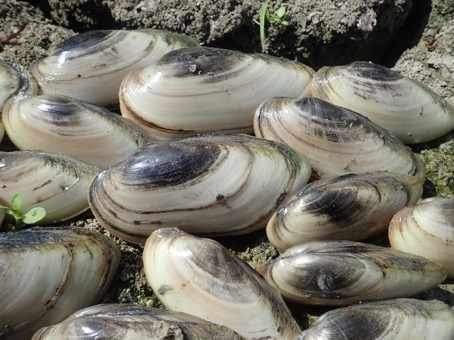 Yellow Sandshell
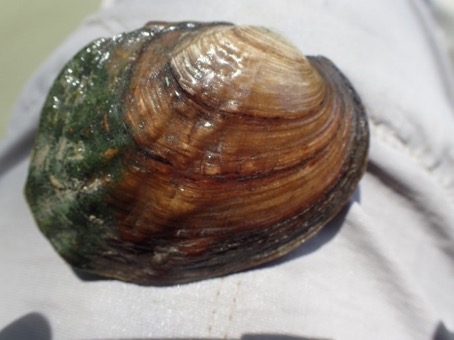 Threeridge
Pistolgrip
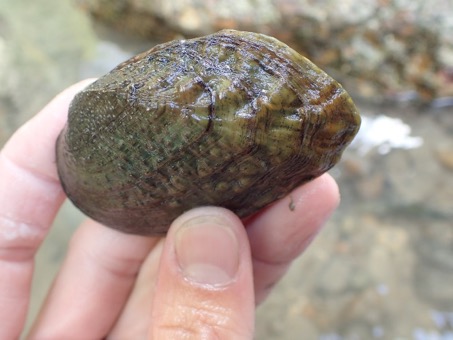 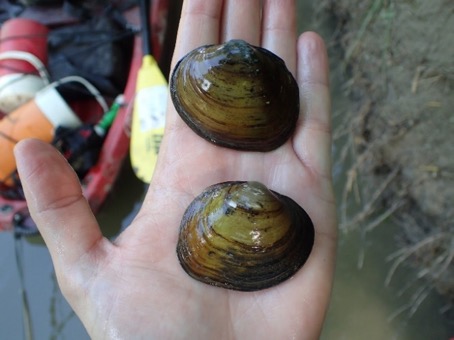 Pimpleback
3
[Speaker Notes: Four most common species with the largest range in river miles.]
Mission Reach Mussel Survivability Study
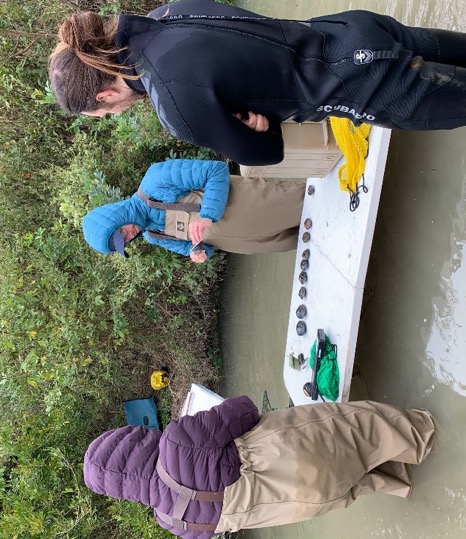 Analyzed adult mussel survival and growth 
Two experimental sites in the Mission Reach
One control site in Goliad County in the Lower San Antonio River
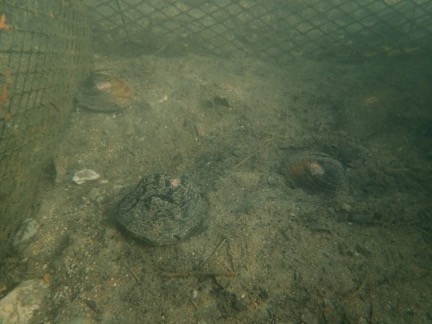 Mission Reach Mussel Survivability Study
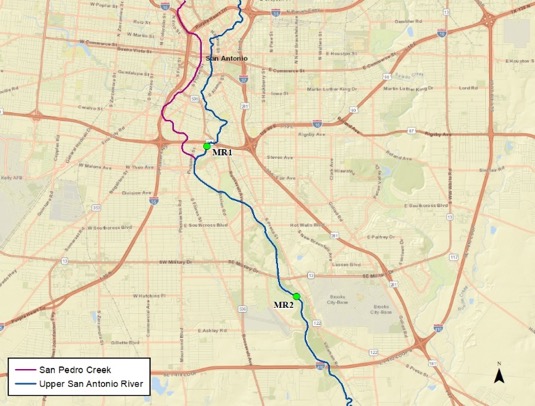 A
Mission Reach sites
83% average survival
MR 2 grew significantly better 
  than control
Control site
High survival
Lower rate of growth
B
B
n = 8
n = 12
n = 14
Mission Reach Intensive Nekton Survey
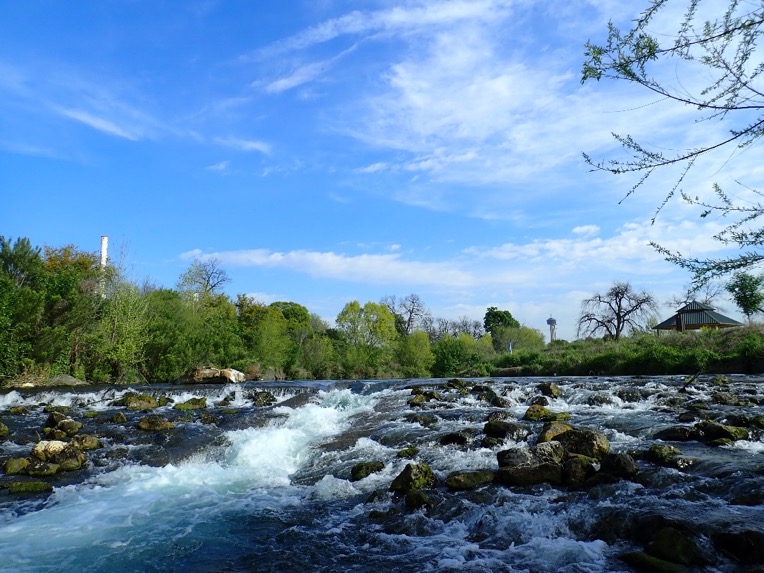 Establish species diversity and abundance
Analyze age/size structure
Presence/absence of host fish for species of interest
6
Mission Reach Intensive Nekton Survey
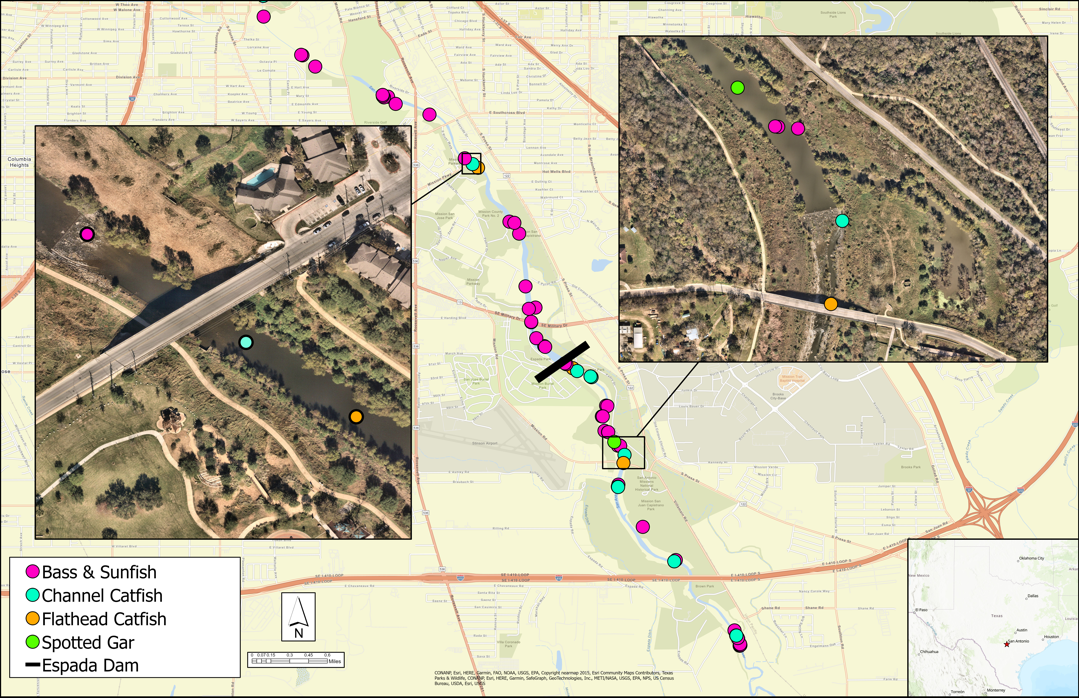 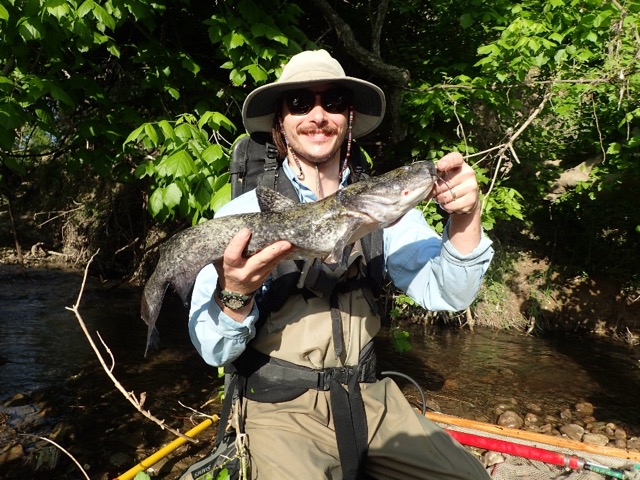 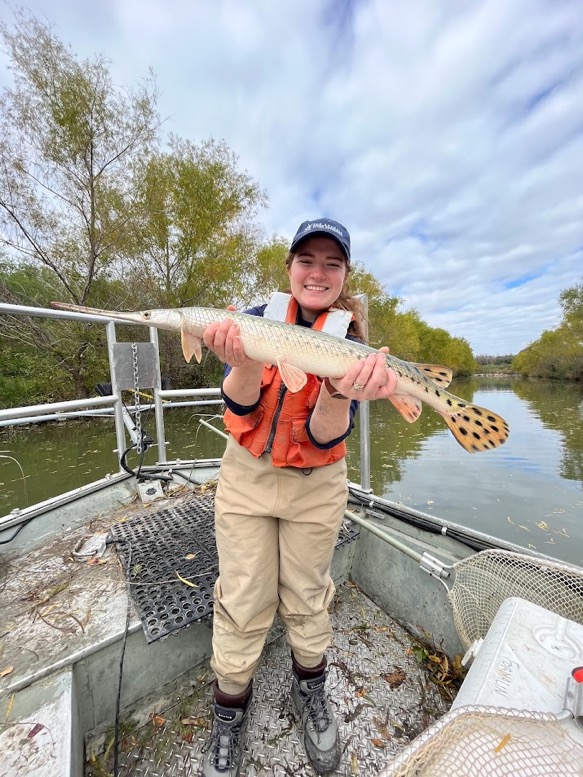 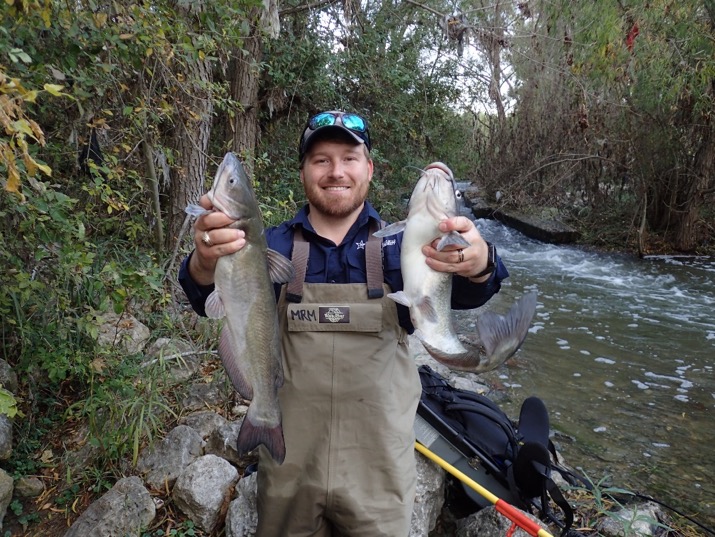 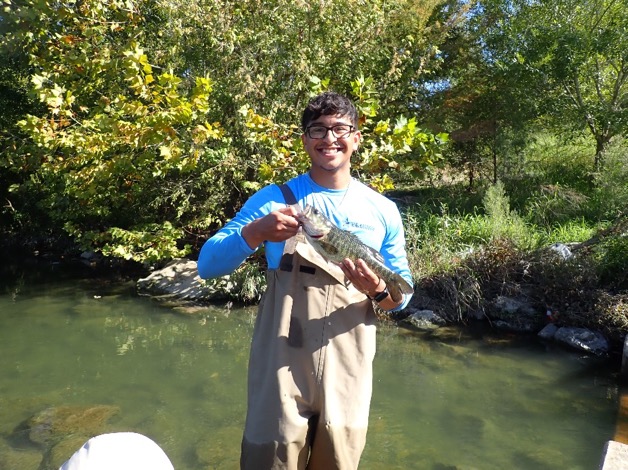 Habitat Suitability Modeling
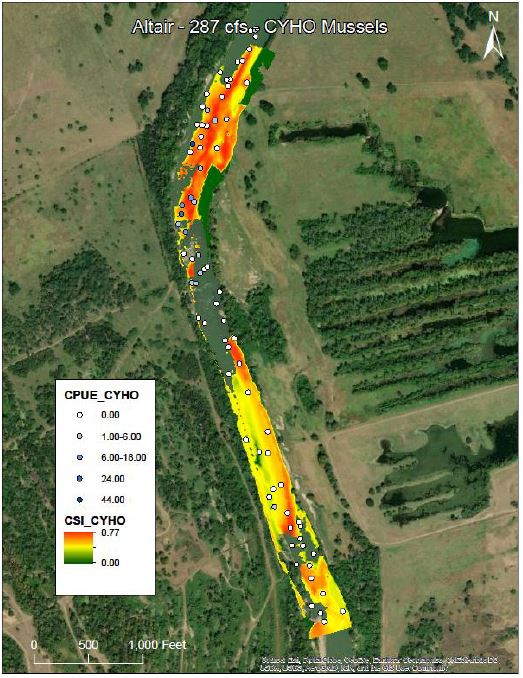 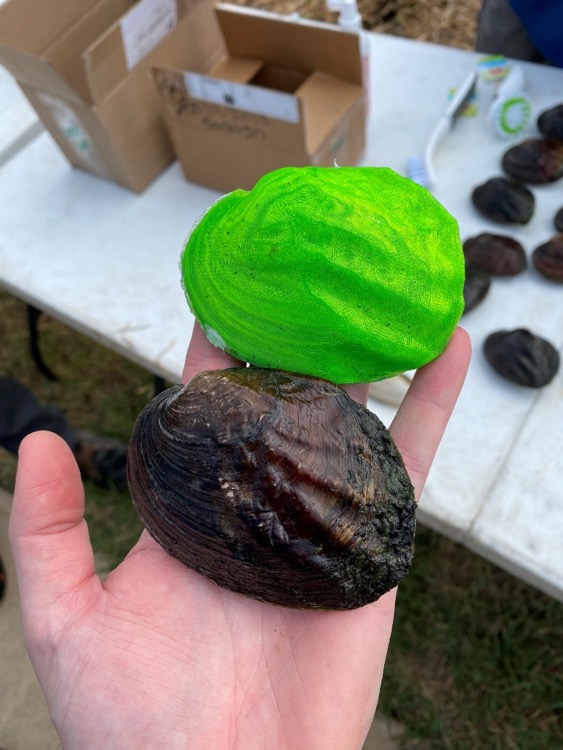 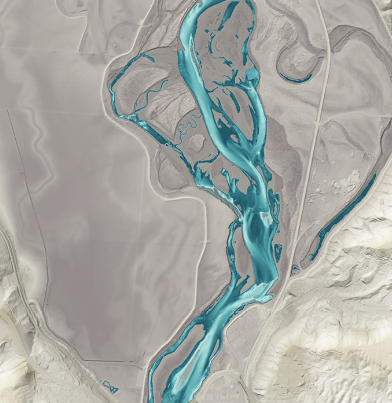 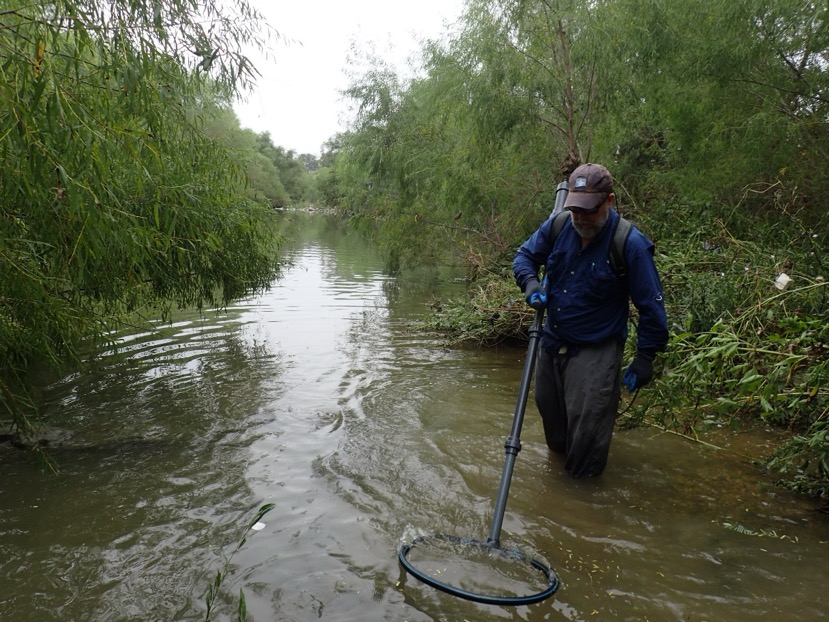 Working with outside partners to develop habitat suitability models
Strategically selected 5 priority areas within MR
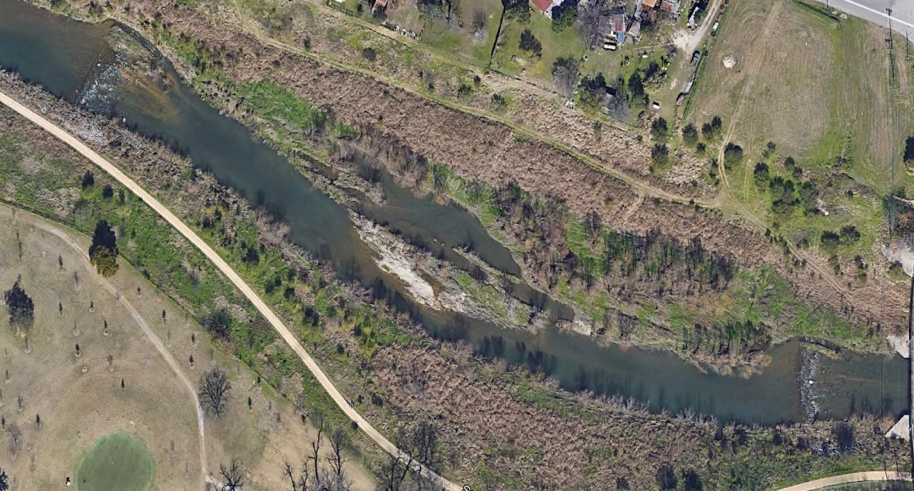 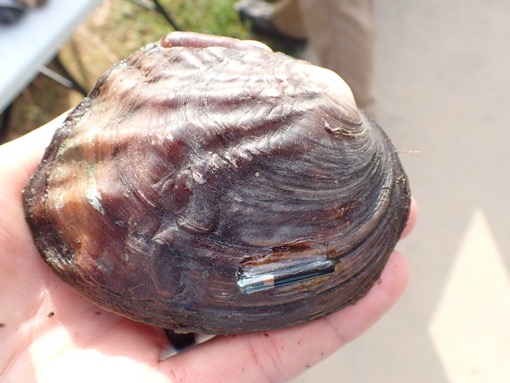 Juvenile Propagation
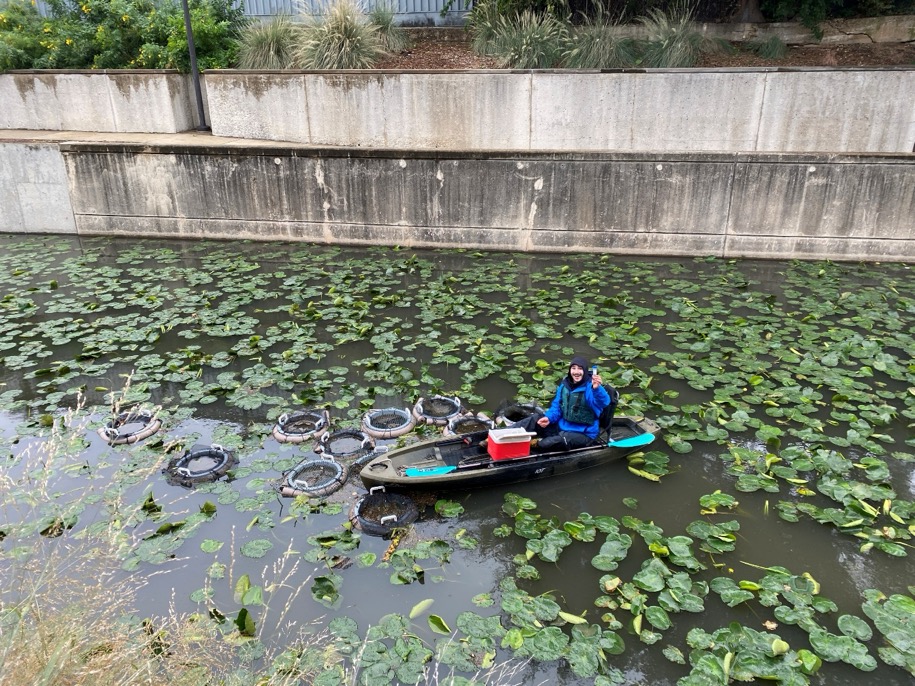 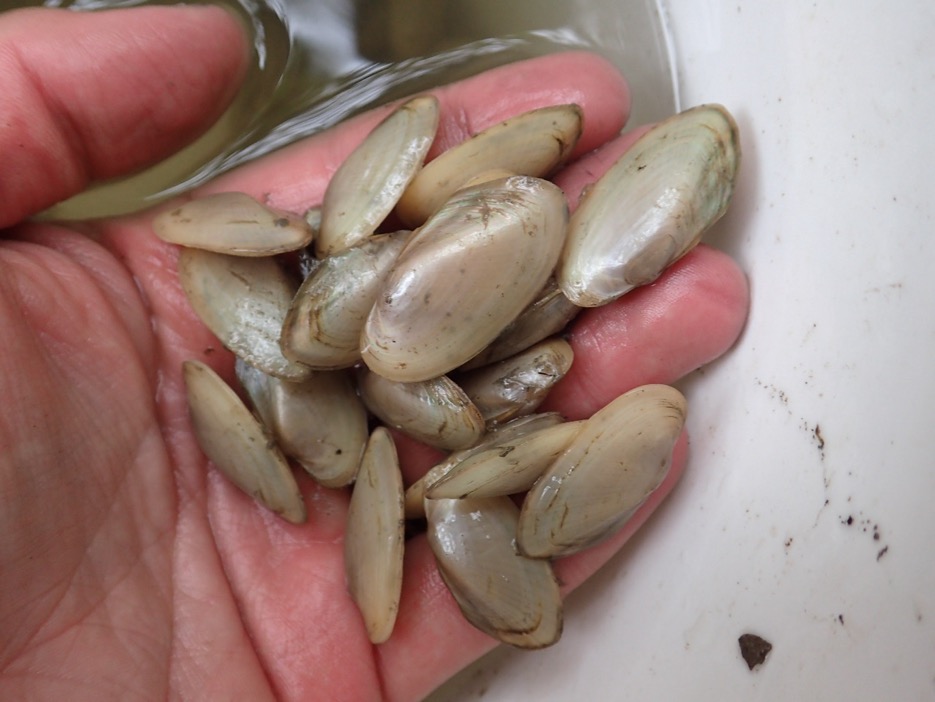 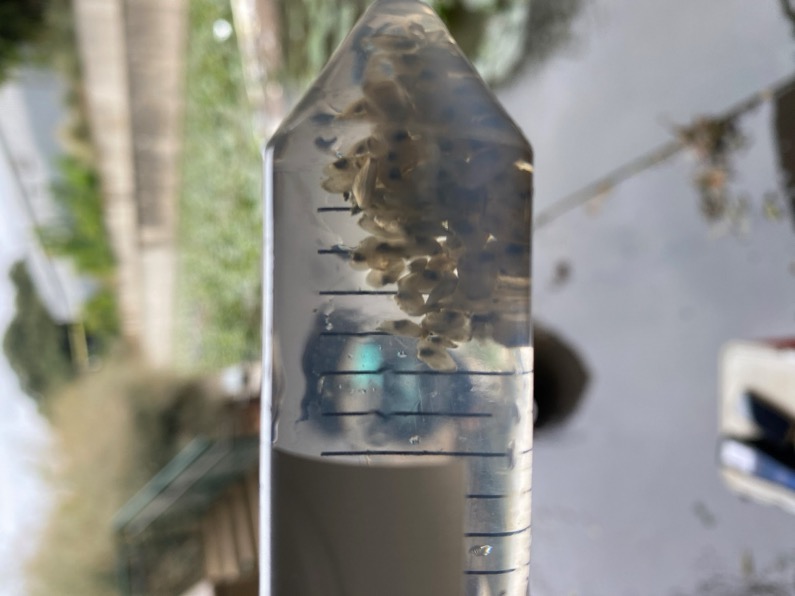 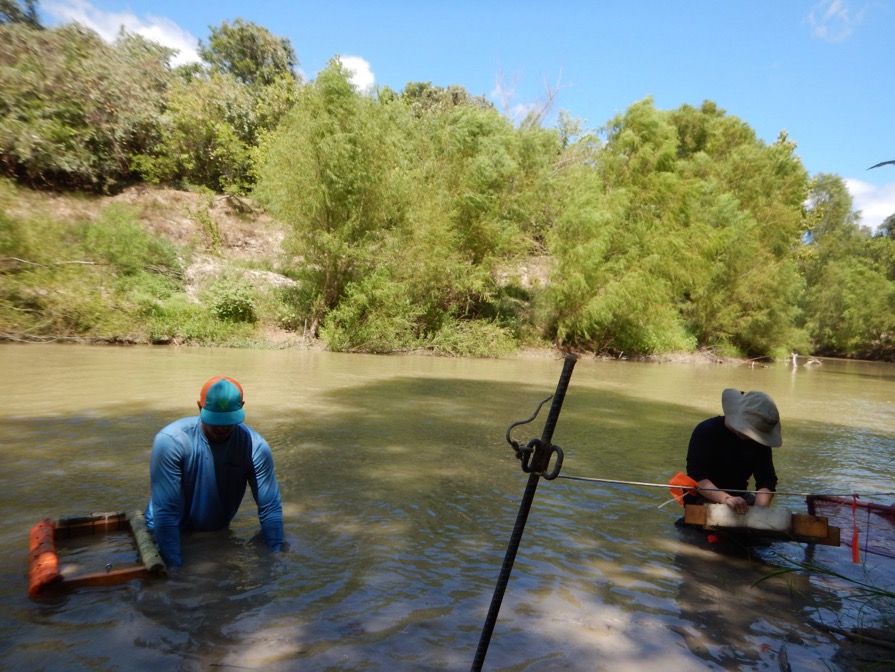 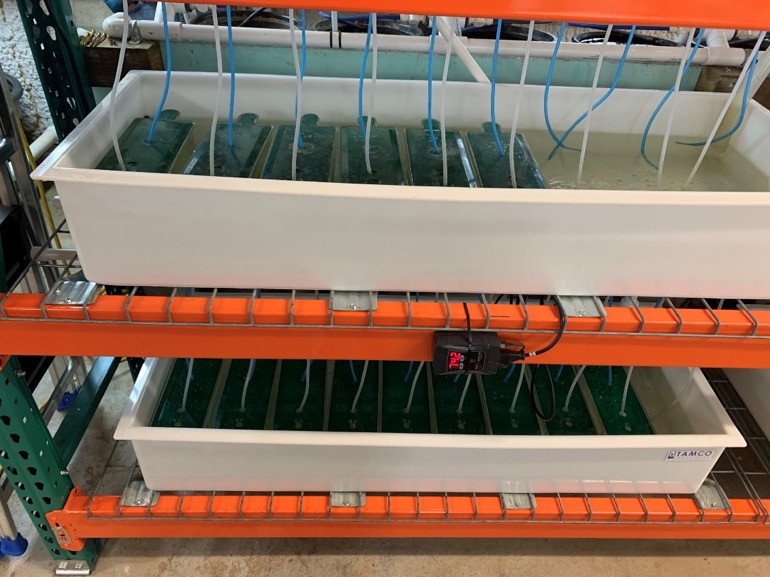 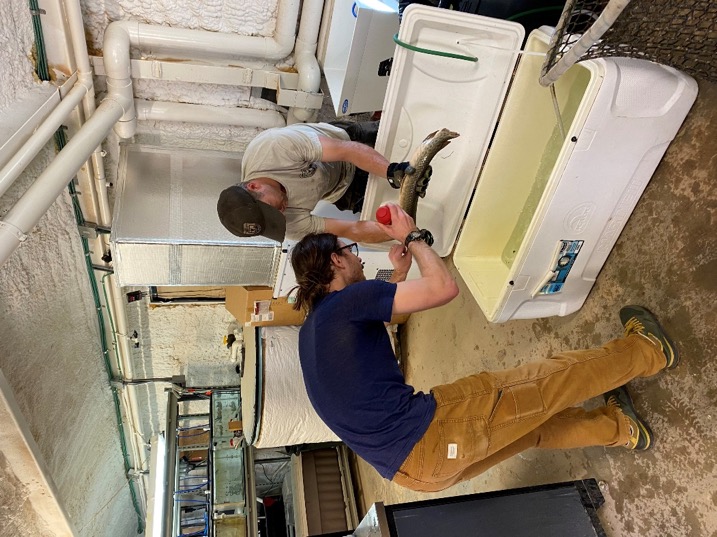 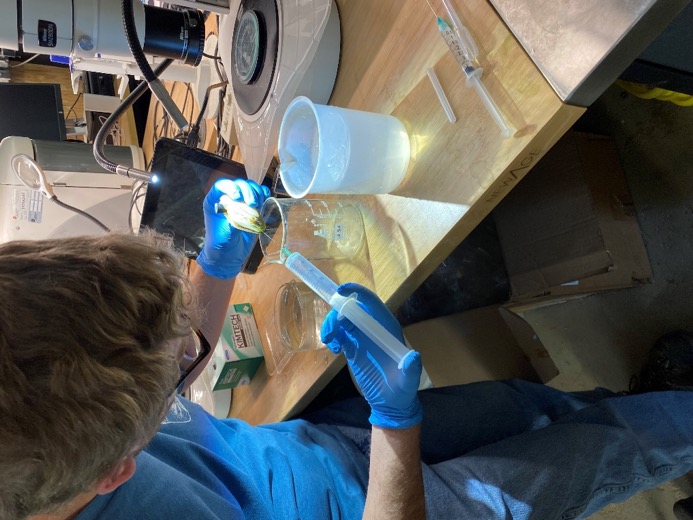 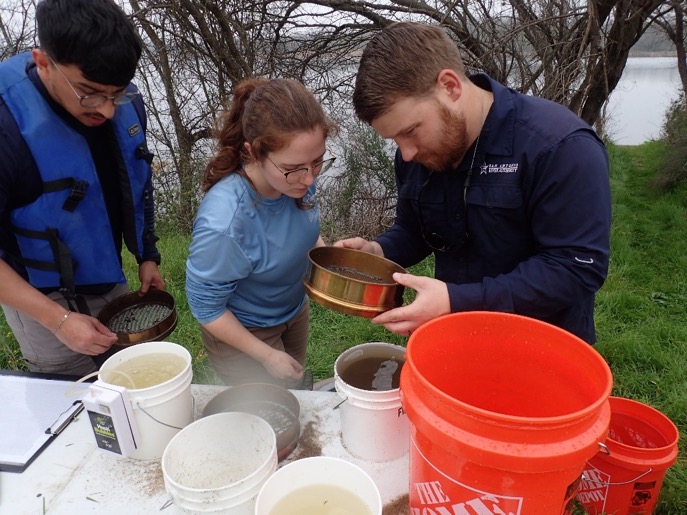 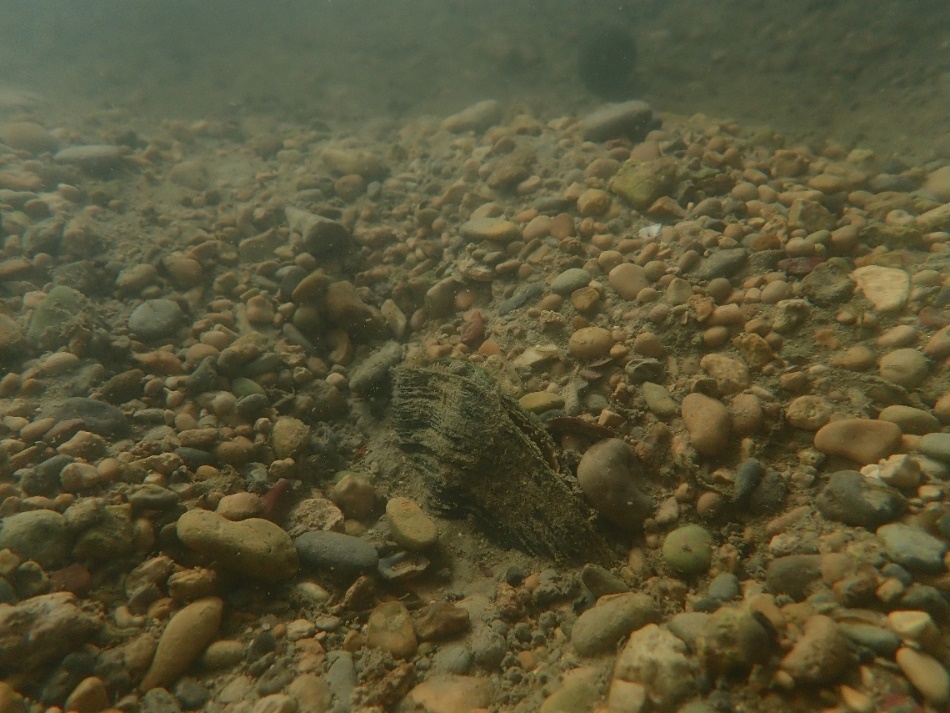 Austin Davis
210-302-3221
adavis@sariverauthority.org
Questions?